This session is being recorded.
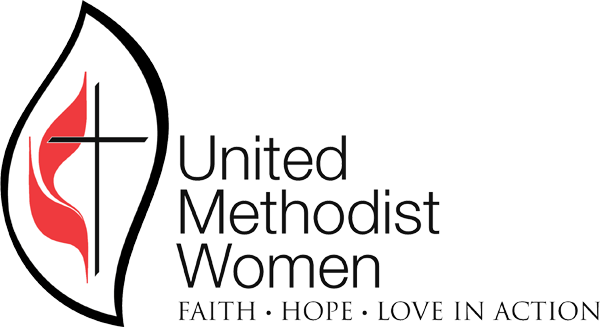 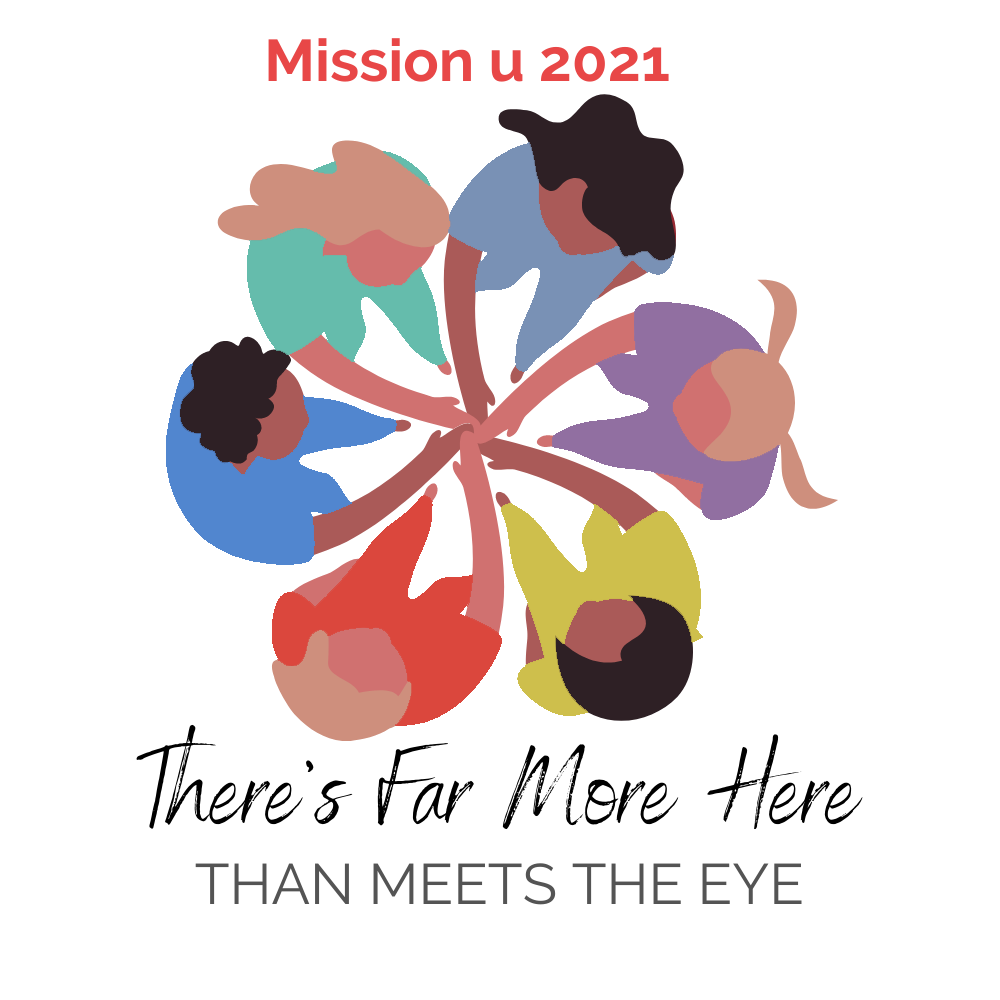 United Methodist WomenWestern North Carolina Conference
Bearing Witness in the Kin-dom
Study Leader:  Rev. Amy Coles
Schedule:
Thursday, July 15th – 6:00pm to 8:00pm
Friday, July 16th – 6:00pm to 8:00pm
Saturday, July 17th – 10:00am to 1:00pm
Sunday, July 18th – 3:00pm to 5:00pm
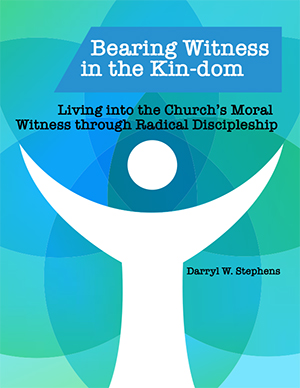 This book is about living into the kin-dom of God through the moral witness of the church. The moral witness of the church encompasses our participation as Christians in God’s response to suffering and injustice in light of what we believe about God and God’s intention to reconcile all creation (p. 3).
In this study, we will also examine how to practice the good news of resurrection through the body of Christ, the church. Beginning with the sacrament of baptism, this book focuses upon what it means to follow Christ in a broken world and to join in God’s mission. Moral witness is a ministry of all of the baptized (p. 4).
Luke 4:16–21 When [Jesus] came to Nazareth, where he had been brought up, he went to the synagogue on the sabbath day, as was his custom. He stood up to read, and the scroll of the prophet Isaiah was given to him. He unrolled the scroll and found the place where it was written: 	“The Spirit of the Lord is upon me, because he has 
	anointed me to bring good news to the poor. He has 
	sent me to proclaim release to the captives and recovery 
	of sight to the blind, to let the oppressed go free, to 
	proclaim the year of the Lord’s favor.” And he rolled up the scroll, gave it back to the attendant, and sat
         down. The eyes of all in the synagogue were fixed on him. 
            Then he began to say to them, “Today this scripture 
               has been fulfilled in your hearing.”
Name

Where you’re from

First time at Mission U?

When I hear the phrase “good morals” I think of …
Bearing Witness in the Kin-dom
Session 1: Grounded Being
Why do we believe that every human being has intrinsic worth?
Perspective (point of view)—Created Existence

The first moment of bearing witness is reckoning with our created existence, how we see ourselves and each other in the natural world as part of God’s good creation.
God’s Grace and Activity (God’s initiative and empowering)--
Prevenient Grace and Bestowed Worth

The moral witness begins with Wesleyan beliefs in prevenient grace, which is the power and presence of the Holy Spirit acting in our lives before we are even aware of God. 

God’s love for us bestows worth, we are important because God loves us and each one of us bears the image of the divine. 

After the fall, Jesus renewed our relationship with God and restored 
               the image of God in us.
Our Moral Activity (Light bulb moment)--Recognition

Begins with the recognition that God loves all humankind. We recognize each person’s fundamental identity—all people are important because they are created by God and loved by Jesus. 

When we see the image of God in each other, we recognize that we are all equal.
Relational Context (how we relate with one another)—Dignity

The way we relate, speak up, give witness, take a stand in the face of disagreements and uncertainty.
Moral Emphasis (our response)--Equality and Human Rights

God’s love is the basis for making a commitment to human rights/ justice through ethical discernment and discovering the will of God—advocating for the future that God intends for us.
Etiquette is how things are normally done here. Etiquette is highly contextual and culturally dependent. 

Morals are statements or rules about right and wrong behavior. Morals are often asserted with no reason given. 

Ethics is thoughtful deliberation of what is right or wrong, good or bad. Ethics requires reasons and intentional discernment.
Do not steal.
Do not murmur during a wedding.
Say “thank you” when someone gives you a gift.
If children are unable to consent to sex, then sex with underage people is rape.
Sneeze into your elbow.
Limit your consumption of reality television and video games.
If physical violence is wrong and ineffective, then spanking is wrong.
JOURNALING PROMPTS
What is a way that your faith community forms your moral witness?What is a way that scripture forms your moral witness?What change will you seek to integrate into your life so that you are living out your moral witness?
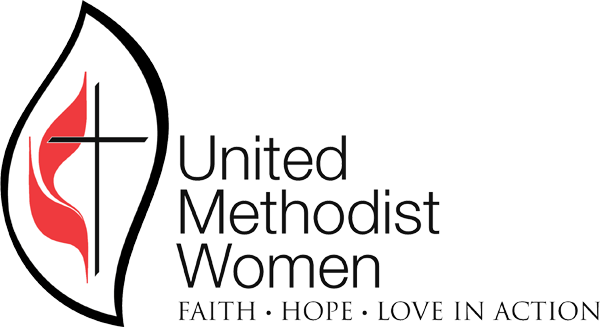 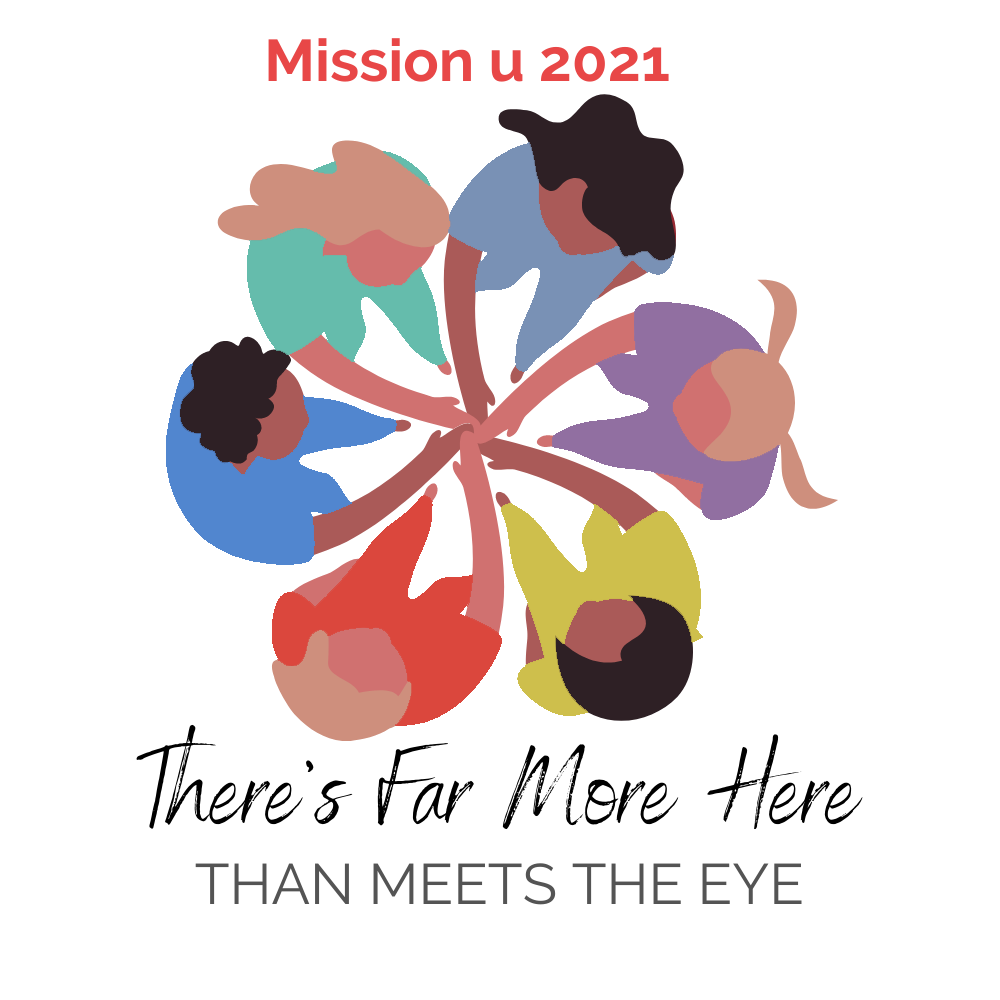 United Methodist WomenWestern North Carolina Conference
Bearing Witness in the Kin-dom
Study Leader:  Rev. Amy Coles
Schedule:
Thursday, July 15th – 6:00pm to 8:00pm
Friday, July 16th – 6:00pm to 8:00pm
Saturday, July 17th – 10:00am to 1:00pm
Sunday, July 18th – 3:00pm to 5:00pm